Профессор Маюров Александр Николаевич
Из регионального опыта преодоления алкогольных проблем
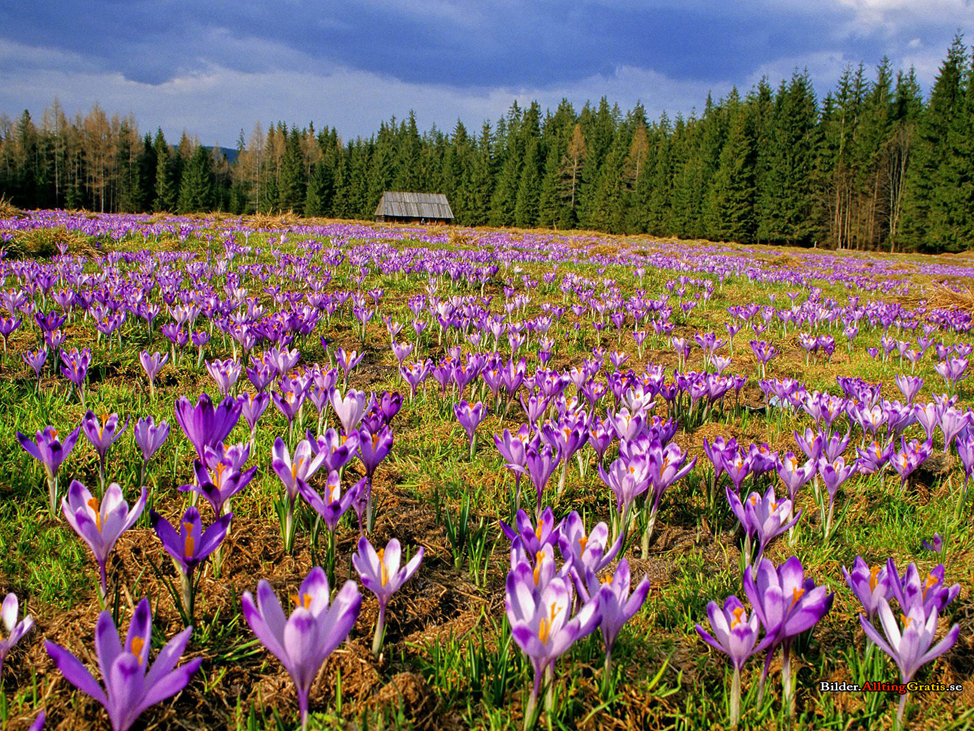 Пьяный – трезвый мир
Рейтинг трезвости-2017
Самые трезвые и самые пьяные регионы России
Причины алкоголизации
1. Широчайшая доступность алкоголя
2. Массовая психологическая запрограммированность на потребление алкоголя
Что делать?